Benefit Satisfaction Survey
Get the pulse from your employees.
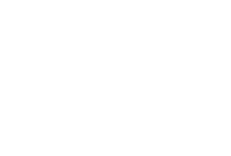 OPEN ENROLLMENT 2023
01
Our approach
Benefit Satisfaction Survey
02
A few good questions
03
Sending to your company
WE LOVE A GOOD SURVEY
The Benefit Satisfaction Survey
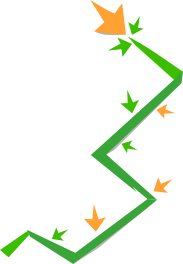 Opinions are everywhere. And right after Open Enrollment, your employees may have a bunch of ‘em.
Grab our survey details so that you can get valuable feedback before planning for next year (Gulp: PY24?!).
BENEFIT SATISFACTION SURVEY TOOLKIT
A few good questions.
A few questions to get you started:
How satisfied are you currently with your employee benefits?
If you had to guess, how do you think your current employee benefits compare to those at other companies?
If it were up to you, which of the following employee benefits would you like your employer to offer (please check all that apply)?
How much do you agree or disagree with the following statement -- I would work for a company longer if they made sure I knew about the employee benefits that were right for me.
Did you use ALEX Benefits Counselor this year to help you choose and/or learn about your employee benefits?
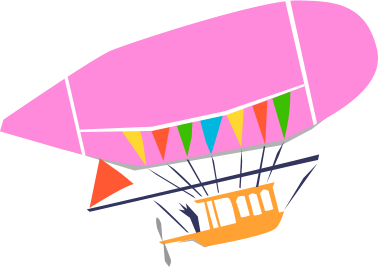 ENCOURAGING PARTICIPATION
Getting your employees to participate
Communication is key! Make sure to let your employees know this will be coming, so it’s not a surprise.
Make sure it’s anonymous - or as anonymous as it can be.
Encourage participation with a raffle or perk
Send good email invites - and make sure it’s mobile-first so your employees can check off this to-do quickly!
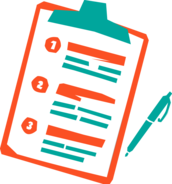 SPEAKING OF EMAIL
Sample survey invitation
Dear <EmployeeName>,
And just like that, we’re on the other side of another Open Enrollment period. Whether this was your first OE with <CompanyName> or your seventeenth, we want to better understand how it worked for you, how we can improve, and how satisfied you are with our benefit package.

Take three minutes to answer these five questions for us? Your answers will be strictly confidential and anonymized - but if you complete the survey before <insertDate>, you’ll be entered for a chance to win <bigHugePrize>!Thanks for your help!
AND IF THAT’S TOO MUCH
We can help.
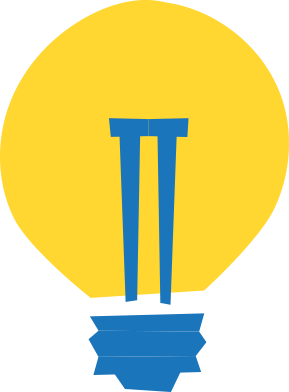 Jellyvision can help you handle all of this -- the survey setup, understanding and analyzing the results, even sending the survey on your behalf!

Just let your Account Manager or Implementation Manager know - and we’ll be happy to help out!